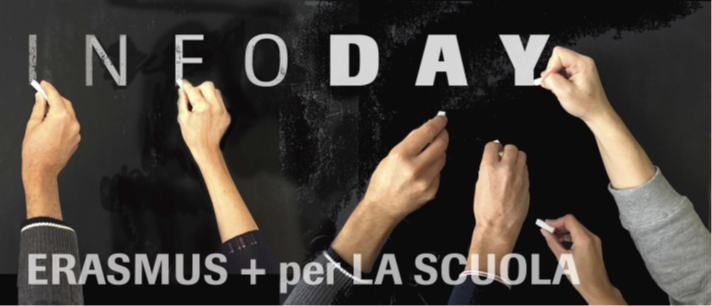 TORINO 25/11/19
Chiara Borghi e Stefano Soda
Agenzia Erasmus+ INDIRE
Percorsi per una scuola in dimensione europea


Azione Chiave 1PROGETTI DI MOBILITA’ PER L’APPRENDIMENTO

Azione Chiave 2PARTENARIATI STRATEGICI PER LO SCAMBIO TRA SCUOLE
Per tutte le scuole statali e paritarie di ogni ordine e grado
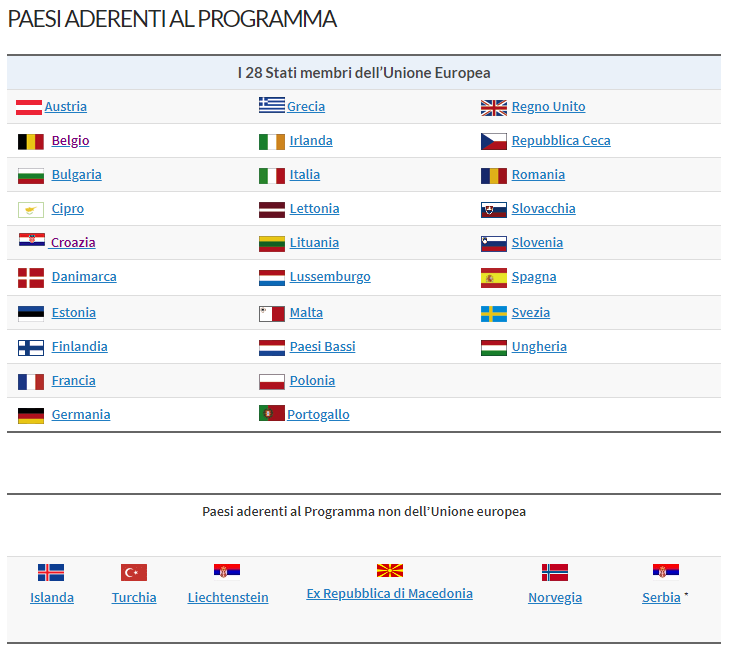 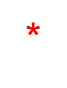 lavoro in team
IMPATTO 
SCUOLA
dimensione europea
cooperazione tra scuole
Modernizzazione e innovazione del «sistema scuola»: organizzazione, offerta formativa, adeguamenti dei curricula agli standard europei; strategie didattiche e metodologiche innovative
miglioramento delle competenze linguistiche
 
facilitazione della comunicazione con gli alunni stranieri e le loro famiglie
maggior competenza 
e motivazione 
mentalità più aperta, 
maggiore predisposizione alle innovazioni e al cambiamento
STUDENTI 






COMUNITA’ LOCALE




E DUNQUE aumento delle iscrizioni
opportunità di apertura verso altre realtà europee
facilitazione nel processo di apprendimento
sviluppo delle abilità di base
motivazione all’ascolto e all’acquisizione dei contenuti
miglioramento competenze linguistiche e comprensione culturale
intensa azione di collaborazione con gli enti operanti sul territorio
crescita del supporto e della partecipazione alla vita della scuola da parte delle famiglie
KA1: 
Mobilità dello staff della scuola
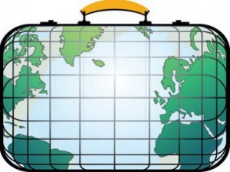 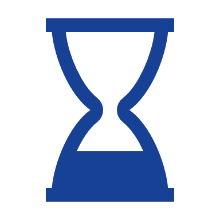 SCADENZA: 
5 FEBBRAIO 2020
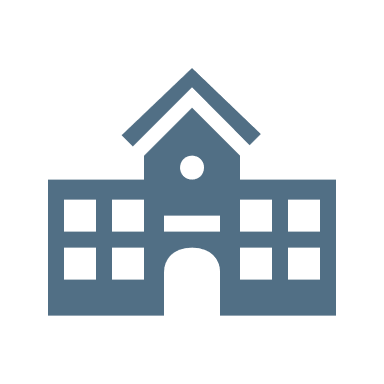 Approccio Istituzionale
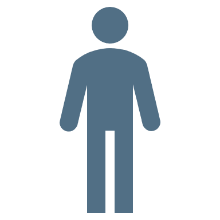 NO candidature individuali
A partire dalle esigenze dell’istituto nel suo insieme
la scuola si candida per un 
“PROGETTO DI ISTITUTO" che includa mobilità individuali all’estero per la formazione del personale



durata tra i 12 e i 24 mesi 
(inizio attività: dal 1 giugno 2020 al 31 dicembre 2020)
Chi  può candidarsi
SCUOLEanche le scuole italiane all’estero
CONSORZI 
Almeno 2 scuole + COORDINATORE
un’autorità scolastica locale/regionale
una scuola
Tematica chiave (No priorità) 
Aggiornamento in ambiti come formazione dei bambini rifugiati, classi interculturali, insegnamento agli alunni nella loro seconda lingua, tolleranza e diversità in classe.
KA1 Mobilità per l’apprendimento
Corsi strutturati  o
Eventi di formazione
Job shadowing
Attività di insegnamento presso una scuola in un altro paese
DURATA DELLE MOBILITA’: da 2 gg a 2 mesi (viaggio escluso)
i partecipanti devono essere in servizio presso la scuola al momento della mobilità
Ogni attività di mobilità si deve svolgere all’estero, in un paese che partecipa al Programma Erasmus+
Struttura del budget nei progetti KA1
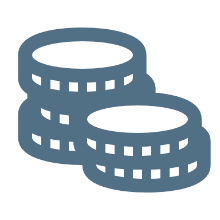 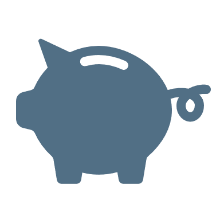 Supporto organizzativo
Contributo Viaggio
Supporto agli individui               
Contributo per il corso  max. €700 a 
    partecipante per tutta la durata del Progetto



Contributo Bisogni Speciali
Spese di viaggio particolarmente elevate
Contributi unitari
Costi reali
KA2: Partenariati Strategici
Settore Istruzione Scolastica
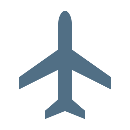 Mobilità degli alunni
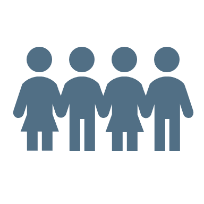 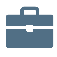 Cooperazione con i partner
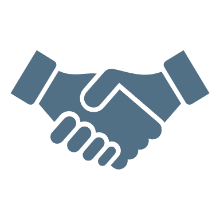 Scadenza: 
24 marzo 2020
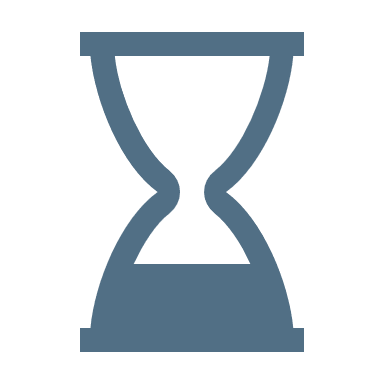 Quale tipo di Partenariato?
Individuare la tipologia di partenariato più adatta alla propria esperienza, considerando:
obiettivi ed esigenze della propria idea progettuale
 la tipologia delle organizzazioni partecipanti
KA229
Partenariati per scambi tra scuole 
 
Gestione semplificata 
Focus sullo scambio e la mobilità 
Gestione del proprio budget di progetto
KA201

- Scambio di buone pratiche 


- Innovazione
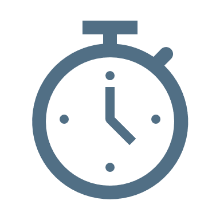 Durata del progetto
Da 12 a 24 mesi
Fino a 36 mesi esclusivamente se è presente la Mobilità a lungo termine alunni


Inizio attività: dal 1 settembre al 31 dicembre 2020
Obiettivi e Priorità
(pp. 103-107 Guida al Programma Erasmus+)
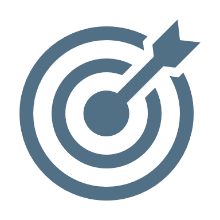 E’ necessario che ogni partenariato strategico persegua:

Almeno una priorità orizzontale
      oppure
Almeno una priorità specifica rilevante del settore
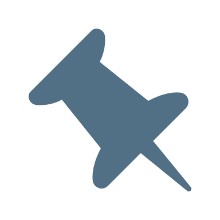 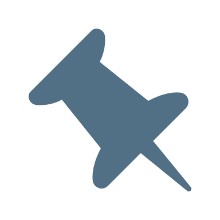 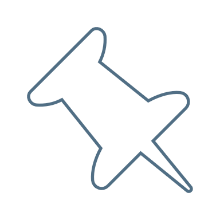 Priorità orizzontali  KA2Guida al Programma in italiano, pag. 103-104-105
Inclusione sociale e lotta alla discriminazione
Sostegno e sviluppo delle competenze chiave
Trasparenza e riconoscimento di competenze e qualifiche
Prassi aperte e innovative nell’era digitale e utilizzo efficace delle TIC
Valorizzazione sociale ed educativa del patrimonio culturale europeo
Investimenti sostenibili, qualità ed efficienza
Obiettivi ambientali e climatici (NEW)
Priorità specifiche - settore istruzione scolastica
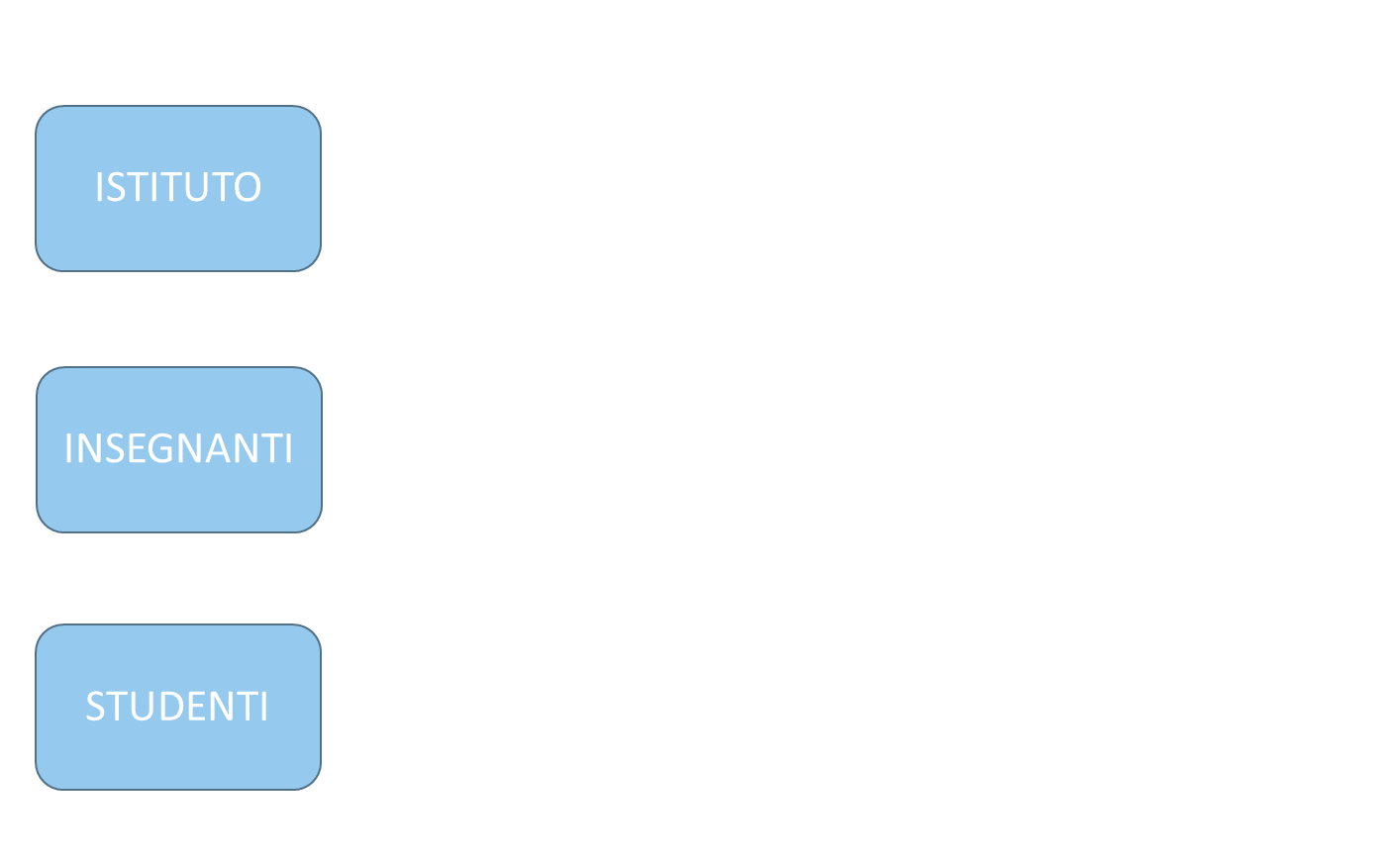 (cfr. pag. 106 guida al Programma in italiano)
Supportare lo sviluppo professionale della professione insegnante
 
Ridurre l’abbandono scolastico precoce e le condizioni di svantaggio
 
Ridurre le disparità nei percorsi di apprendimento per chi si trova in situazioni socialmente svantaggiate
 
Aumento dei livelli di conseguimento e di interesse per le scienze, la tecnologia, l’ingegneria e la matematica (STEM) 
 
Rafforzare la qualità nell’educazione e nella cura della prima infanzia 
Sviluppo di capacità per l’organizzazione e il riconoscimento dei periodi di apprendimento all’Estero
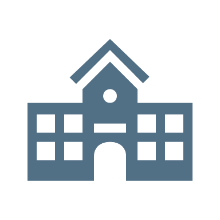 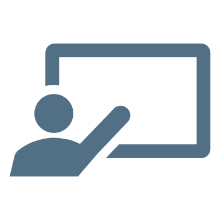 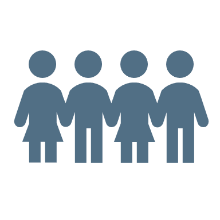 Partenariati per gli Scambi tra Scuole (KA229)
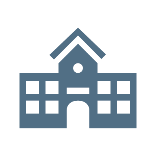 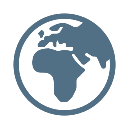 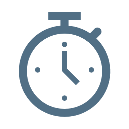 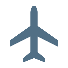 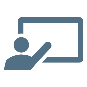 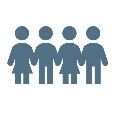 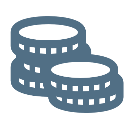 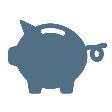 Partenariati KA229: la mobilità al centro
MOBILITA’ DI BREVE TERMINE da 3 gg a 2 mesi
Scambi fra gruppi di alunnilavoro alle attività di progetto in contesto internazionale  comprensione culture e lingue  competenze
Eventi di formazione congiunta per staffcon colleghi europei per scambio di esperienze e formazione su tematiche del progetto
MOBILITA’ DI LUNGO TERMINE da 2 a 12 mesi
Mobilità per studio degli alunnimin. 14 anni di etàLearning agreement per concordare programma di studio e riconoscimento
Mobilità per insegnamento o formazione per lo staffconoscenza di sistemi educativi e pratichein uso nelle scuole partner e nuove competenze professionali
Struttura del budget nei Partenariati Strategici KA2
Gestione e implementazione del progetto
Attività transnazionali di apprendimento, insegnamento e formazione (LTTA)
Supporto linguistico (solo long-term)


Costi eccezionali/ Costi eccezionali per viaggi onerosi
Bisogni speciali
Contributi unitari
Costi reali
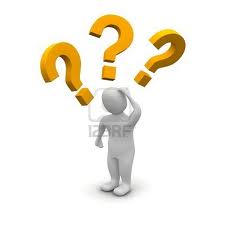 GLI OSTACOLI
Gestione del Progetto

Problema linguistico per chi parte e per chi ospita

Gestione dei fondi europei e delle pratiche

Mancanza del riconoscimento

Gap tra legislazione scolastica italiana e legislazione europea 

Gap tra istituzioni nel trovare risposte e soluzioni
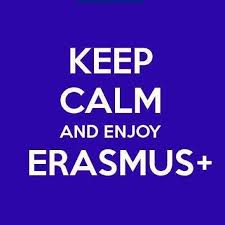 Soluzioni possibili?
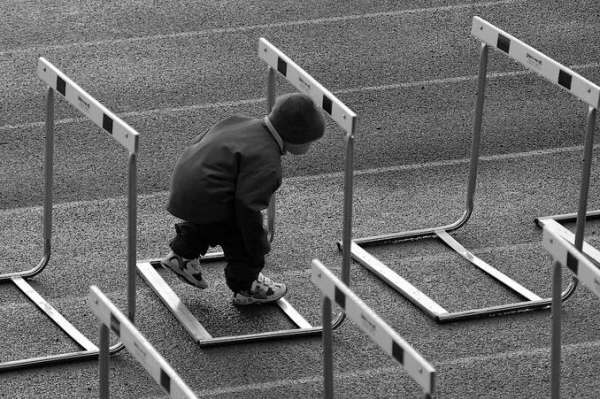 “Quando ci si trova davanti un ostacolo, la linea più breve tra i due punti, può essere una linea curva” 									B. Brecht
Consigli per fare un buon progetto KA1 e KA2
Costruire un team di progetto 

Integrare il progetto nell’istituto (PTOF + RAV+ piano di miglioramento)

Confrontarsi con le esperienze già realizzate

Sapere come viene valutato un progetto
IMPORTANTISSIMO
Analisi dei bisogni



Definizione degli obiettivi e dei risultati – IDEA di Progetto



Scelta delle priorita’ - attivita’ di mobilita’- attivita’ di progetto in modo coerente e funzionale al progetto
Come fare un buon progetto KA1
Analisi dei bisogni dell’ente
Individuazione profili
Piano di Sviluppo Europeo
Individuazione Mobilità attività formative
Obiettivi
monitoraggio e valutazione
Acquisizione  competenze
Risposta ai bisogni
Impatto su individuoe sulla scuola
Disseminazione dei risultati
PROGRAMMAZIONE + CONDIVISIONE + COLLABORAZIONE + COERENZA
Il Partenariato strategico KA229
MONITORAGGIO E VALUTAZIONE
IDEA DI PROGETTO
 OBIETTIVI e PIANIFICAZIONE
Particolare attenzione a:

PROGETTI DERIVATI DA ETWINNINGMOBILITÀ VIRTUALE + MOBILITÀ FISICA

PARTENARIATI COMPOSTI DA SCUOLE CON CERTIFICAZIONE ETWINNIG
ATTIVITA’
IMPLEMENTAZIONE
MOBILITA’
PRODOTTI E RISULTATI
IMPATTO, DISSEMINAZIONE VALORIZZAZIONE, SOSTENIBILITA’
Curare 
la fase di PREPARAZIONE ...linguistica, culturale, amministrativa, ecc...

la COMUNICAZIONE…con i partner e con gli Enti Istituti dove si svolgerà la mobilità …con lo staff interno della vostra scuola

la scelta del personale e degli alunni (solo per ka2) ed eventuale coinvolgimento di tutti i profile

il Piano cronologico delle attività di progetto

gli aspetti logistici e pratici delle mobilità
Prevedere

il MONITORAGGIO in itinere ed ex post di ogni fase del progetto
la VALUTAZIONE ex ante, in itinere ed ex post di ogni fase del progetto e dei risultati
un piano di DISSEMINAZIONE e VALORIZZAZIONE dei risultati che sia realistico, sostenibile, innovativo, aperto all’esterno…
E poi

Descrivere l’IMPATTO previsto sull’Istituto
Costruire BUDGETcon attenzione
GLI STRUMENTI A DISPOSIZIONE

per cercare partner, attivita’ di formazione, materiali...

per avere idee, condividere, comunicare,  disseminare…
ERASMUSPLUS PROJECTS RESULTS PLATFORM
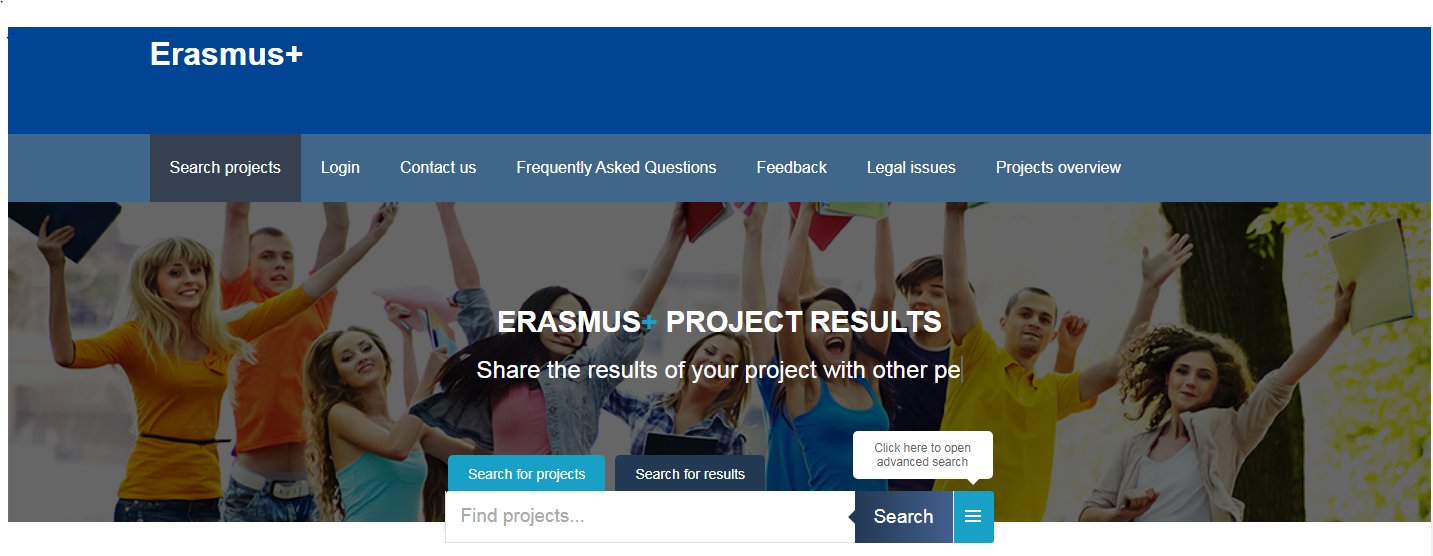 La Banca dati della CE tutti i Progetti Erasmus+ (anche LLP e Youth in Action)http://ec.europa.eu/programmes/erasmus-plus/projects

trovare ispirazione da storie di successo e buone pratiche
fare ricerche su progetti presentati e sfruttare i risultati condivisi da altri progetti
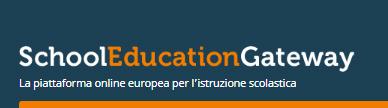 SCHOOL EDUCATION GATEWAY
www.schooleducationgateway.eu
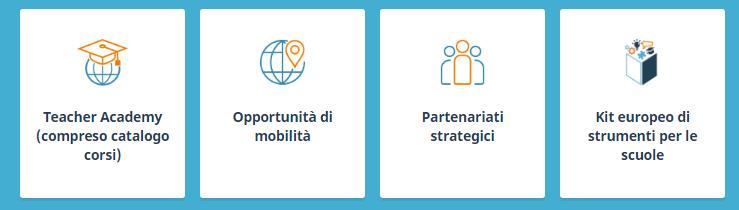 RICERCA CORSI DI FORMAZIONE
RICERCA PARTNERricerca attraverso mappa, inserzioni, tematiche istituzioni
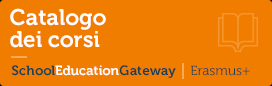 RICERCA ISTITUTI OSPITANTI PER JOB SHADOWING E ATTIVITA’ DI INSEGNAMENTO
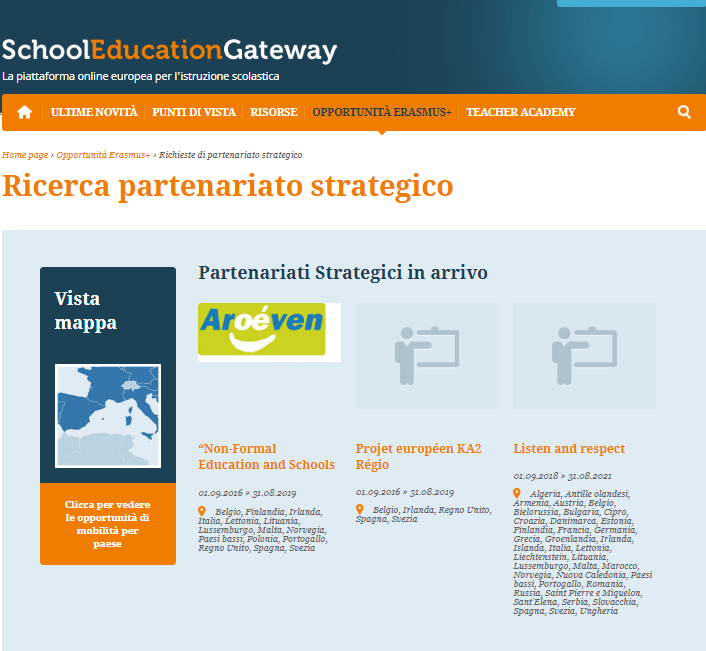 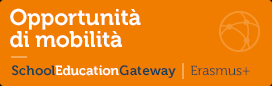 EURYDICE - Sistemi educativi e politiche in Europa
National Education Systems descrizioni dei sistemi educativi nazionali (in EN e nella lingua originale del paese di interesse)
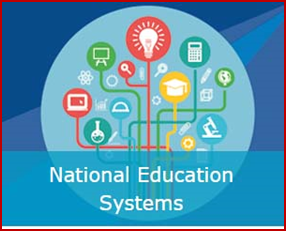 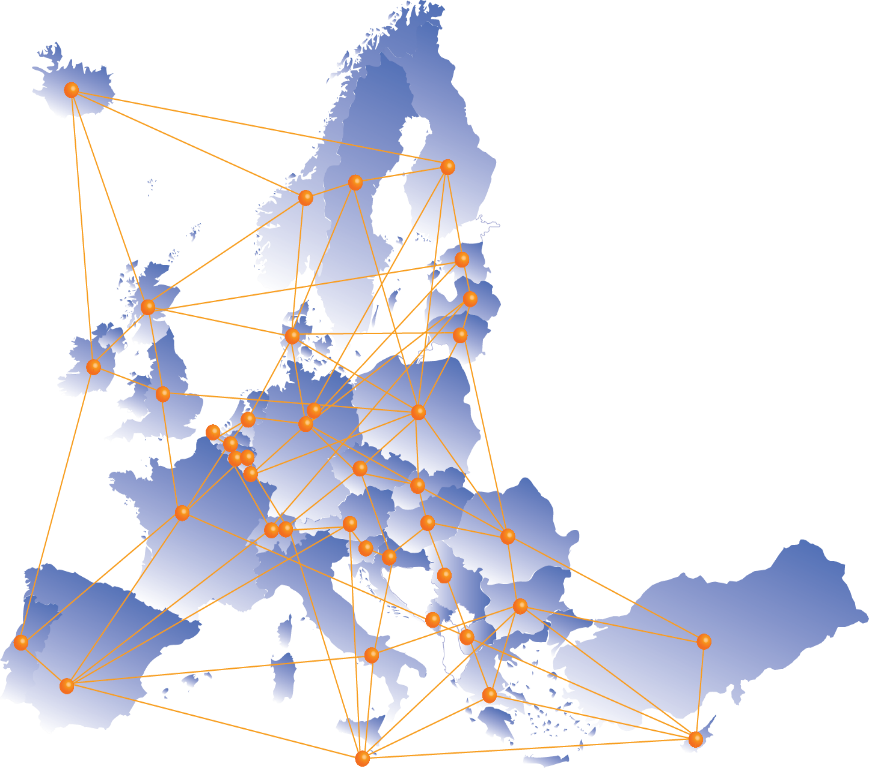 Rapporti comparativi della rete su tematiche varie afferenti al settore Istruzione e Formazione (in EN e successivamente alcuni in IT)
Unità italiana di Eurydice, Agenzia Erasmus+/INDIRE
eurydice.indire.it
Come viene valutata la candidatura
1. Valutazione formalestaff dell’Agenzia nazionale
2. Valutazione qualitativaTeam di esperti esterni
Criteri stabiliti dalla Commissione Europea 
e comuni a tutte le Agenzie nazionali
Prendi visione della Guida per esperti valutatori
Come viene valutata la candidatura
Tutte le info su: 
www.erasmusplus.it
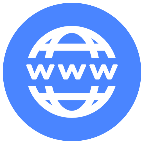 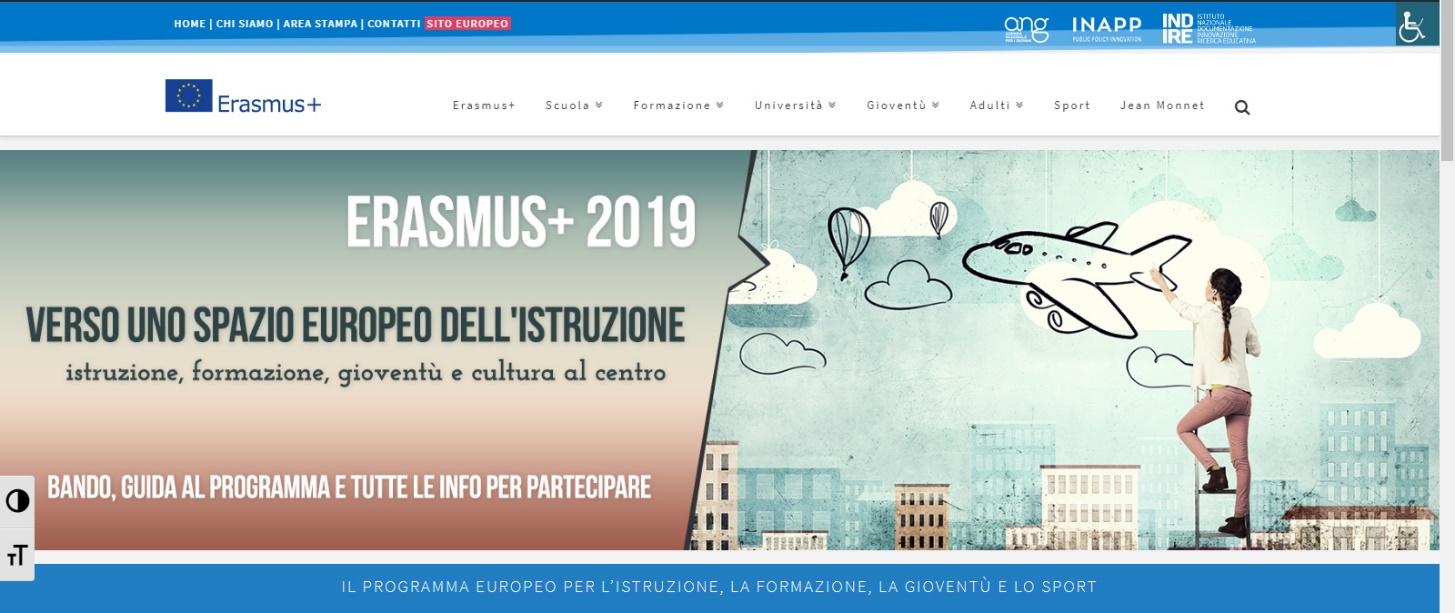 Contatti
KA1
mobilitascuola@indire.it
055/2380388
KA2
partenariatiscuola@indire.it
055/2380436-389
Helpdesk telefonico martedì e venerdì 10.30-12.30mercoledì 14.00-16.00
Come presentare una candidatura E+?
www.erasmusplus.it/partecipa/
OTTIENI IL CODICE OID
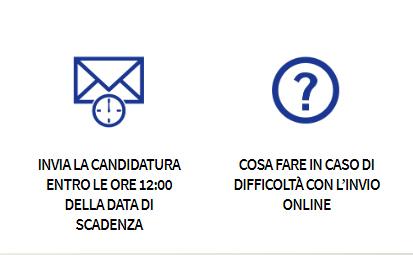 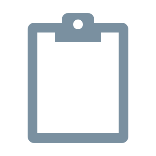 Come presentare una candidatura E+?
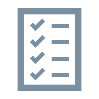 Cosa allegare
Dichiarazione d’onore 
del rappresentante legale firmata e scannerizzata
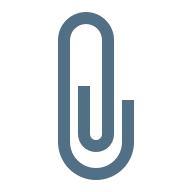 KA101 e 201
Mandato membri di Consorzio/Partenariato
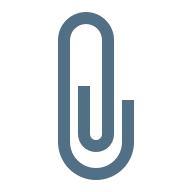